История России XVI в. Правление Ивана IV Грозного
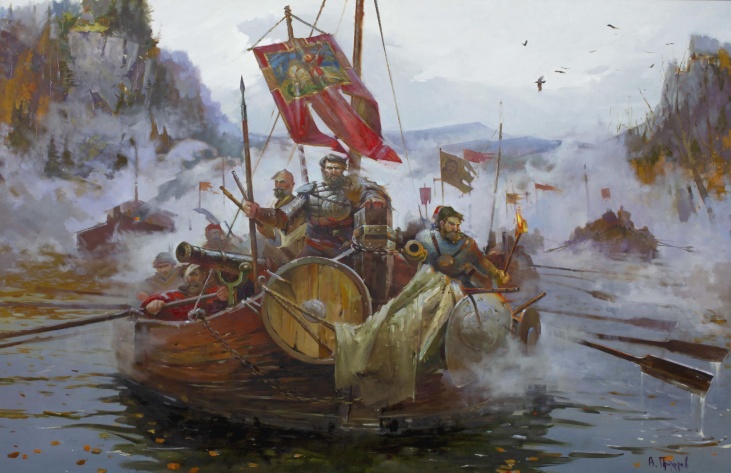 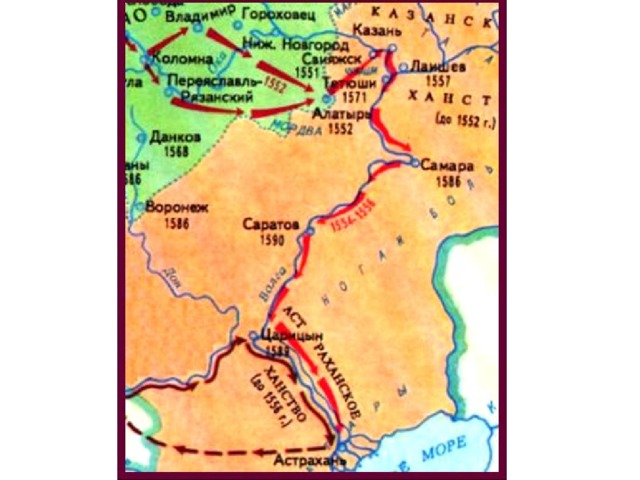 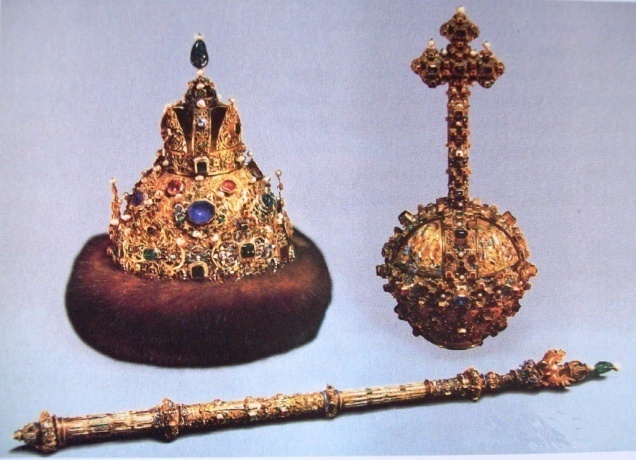 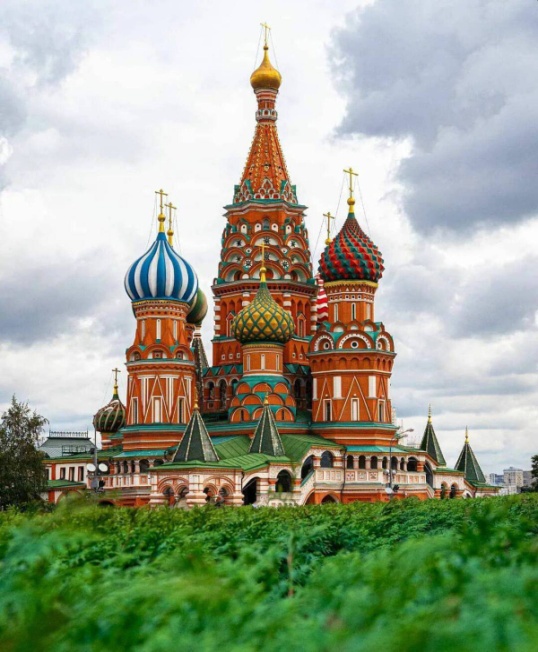 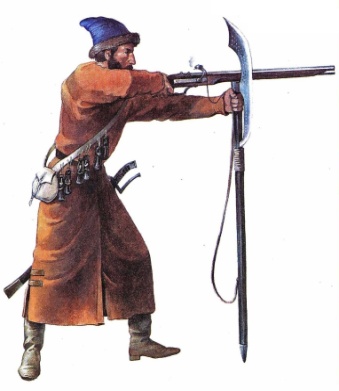 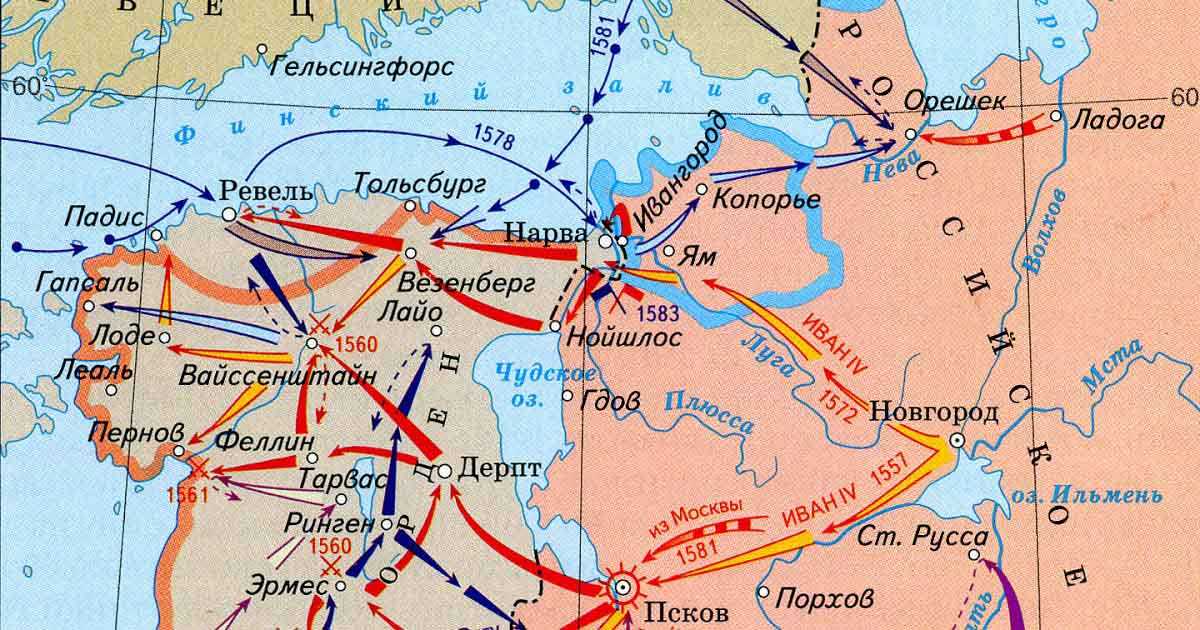 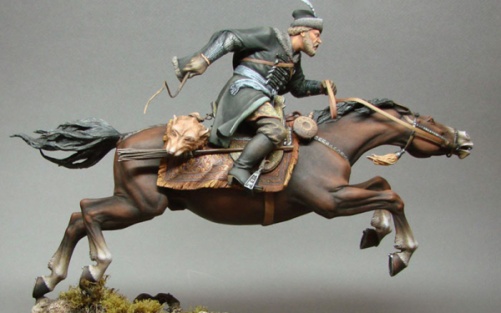 История России XVI в.
История России XVI в.
История России XVI в.
История России XVI в.
История России XVI в.